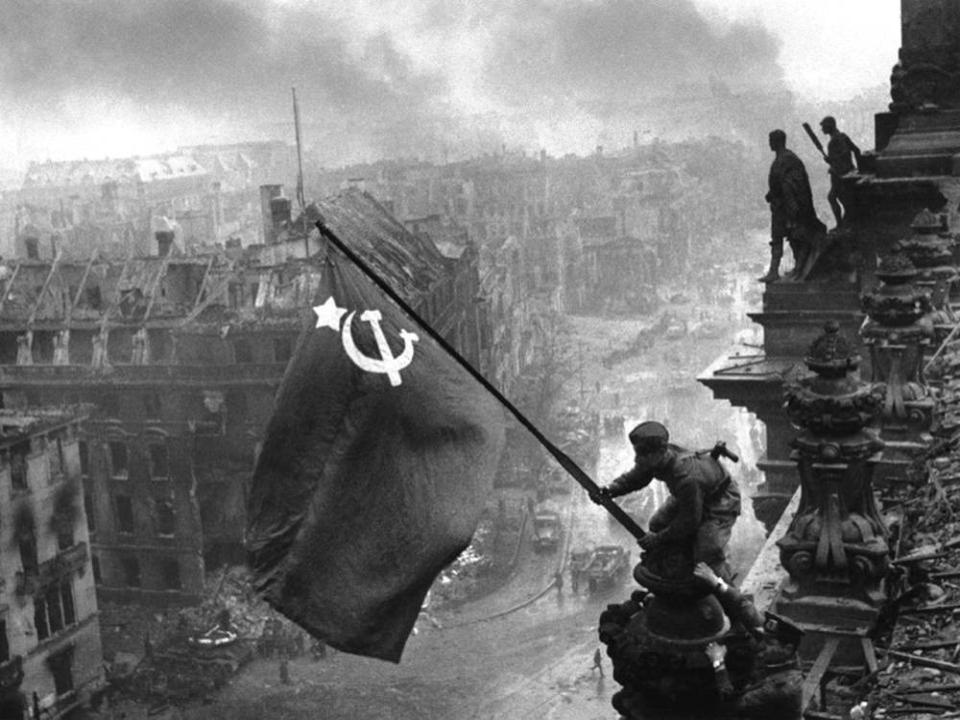 Великая Отечественная война
1941-1945 гг.
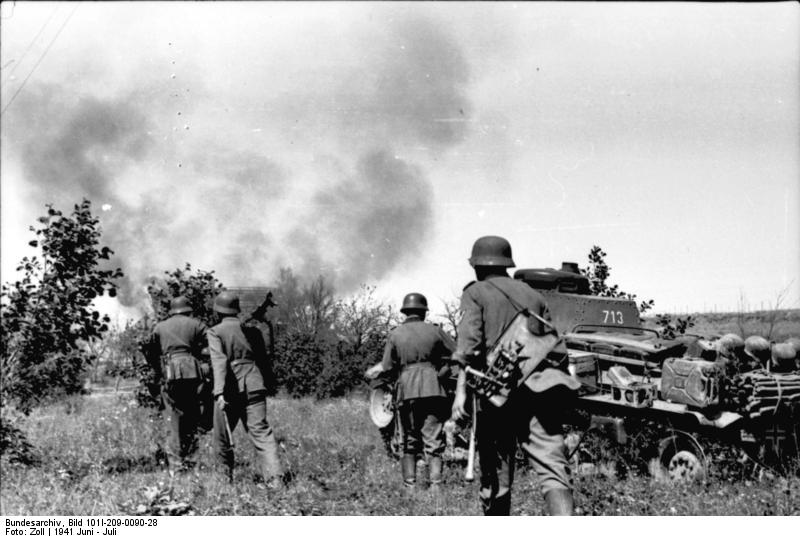 Так началась Великая Отечественная Война
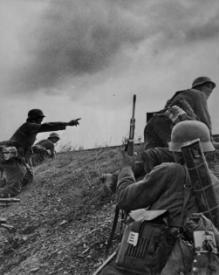 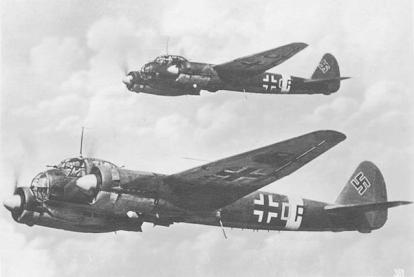 «Двадцать второго июня, Ровно в четыре часа, Киев бомбили, нам объявили, Что началась война. Кончилось мирное время, Нам распрощаться пора, Я уезжаю, быть обещаю Верным тебе навсегда. И ты смотри, Чувством моим не шути, Выйди, подруга, к поезду друга, Друга на фронт проводи.Дрогнет состав эшелона, Поезд помчится стрелой, Я из вагона — ты мне с перрона Грустно помашешь рукой. Пройдут года, И снова я встречу тебя, Ты улыбнешься, К сердцу прижмешься, Я расцелую тебя».
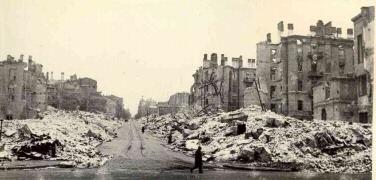 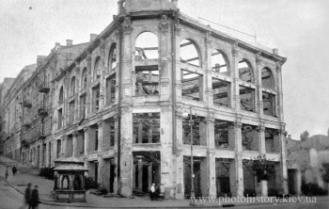 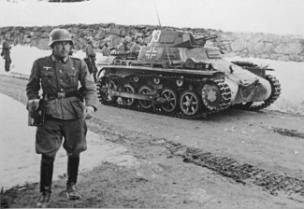 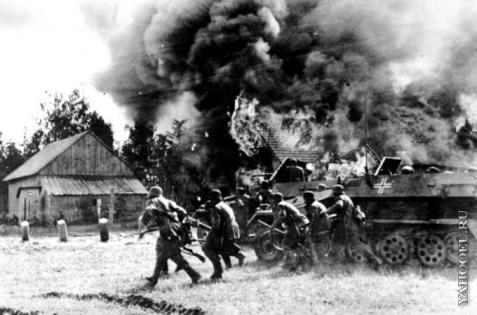 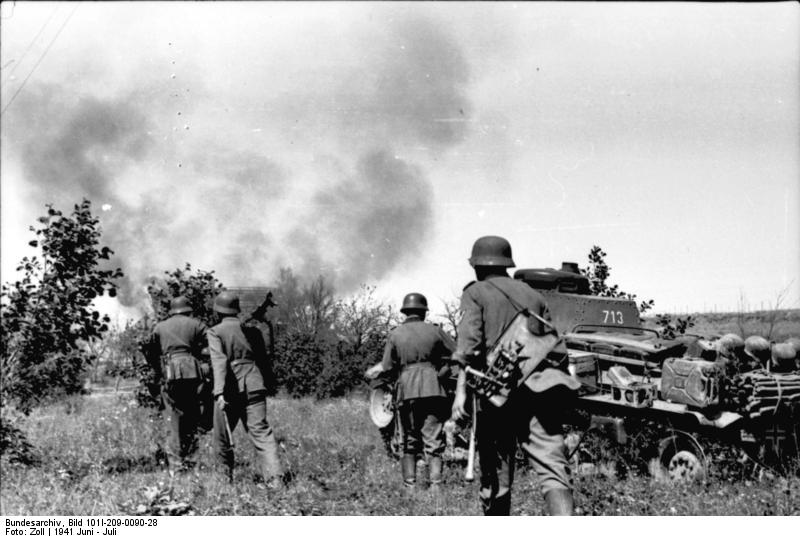 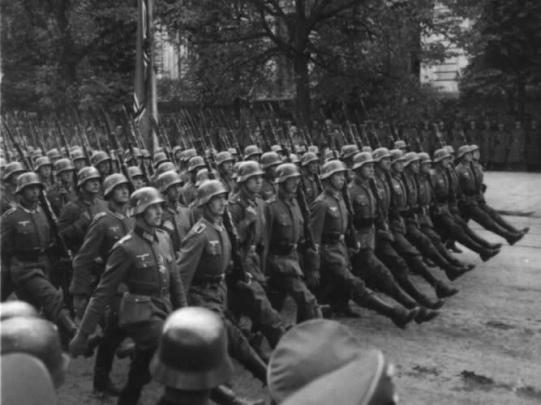 Это было жестокое нападение. Ведь Германия к тому времени была сильным государством.
Весь народ  был готов защищать свою родину
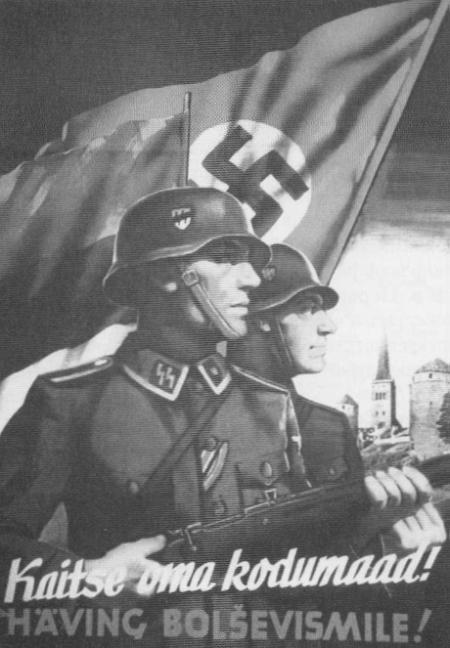 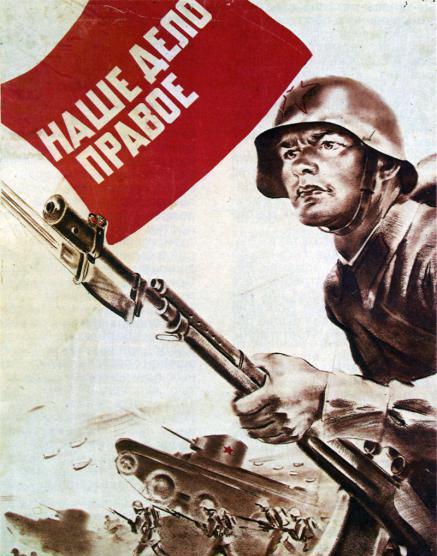 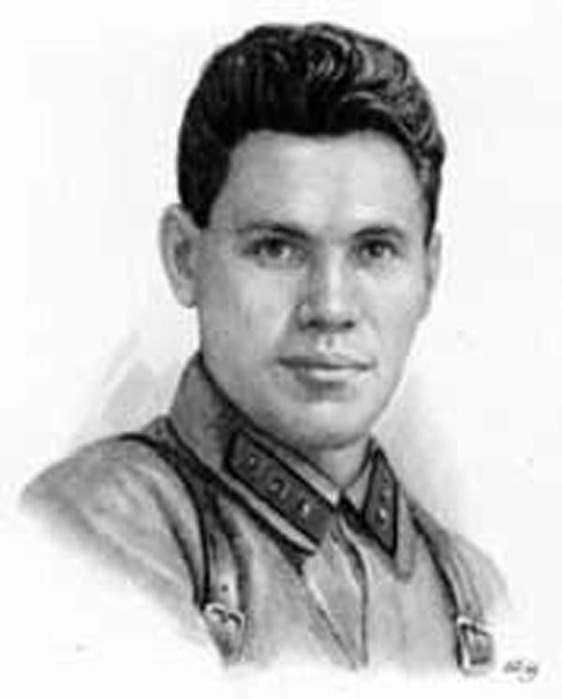 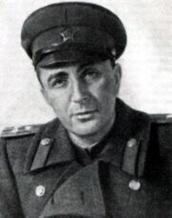 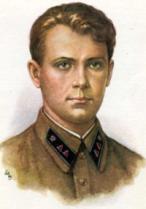 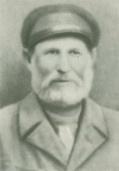 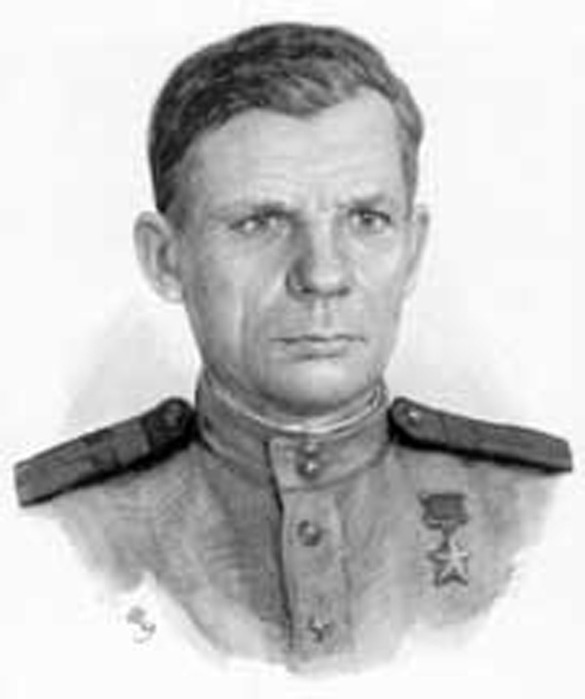 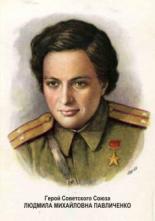 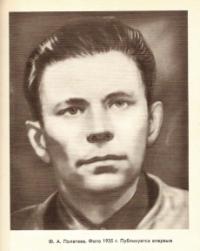 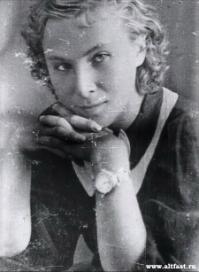 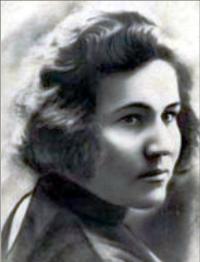 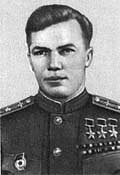 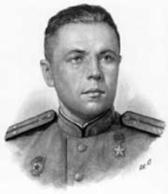 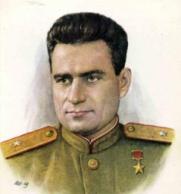 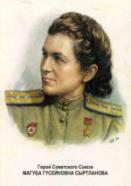 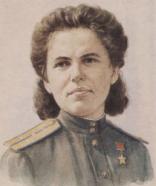 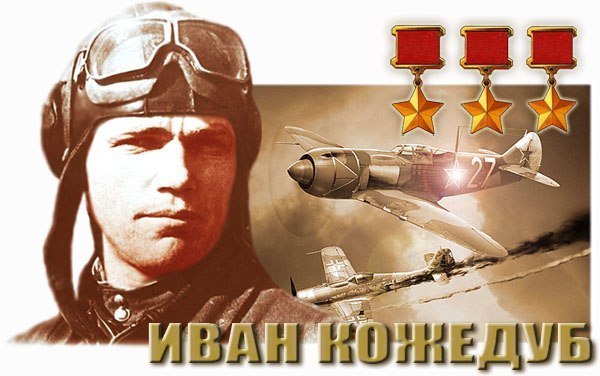 Например
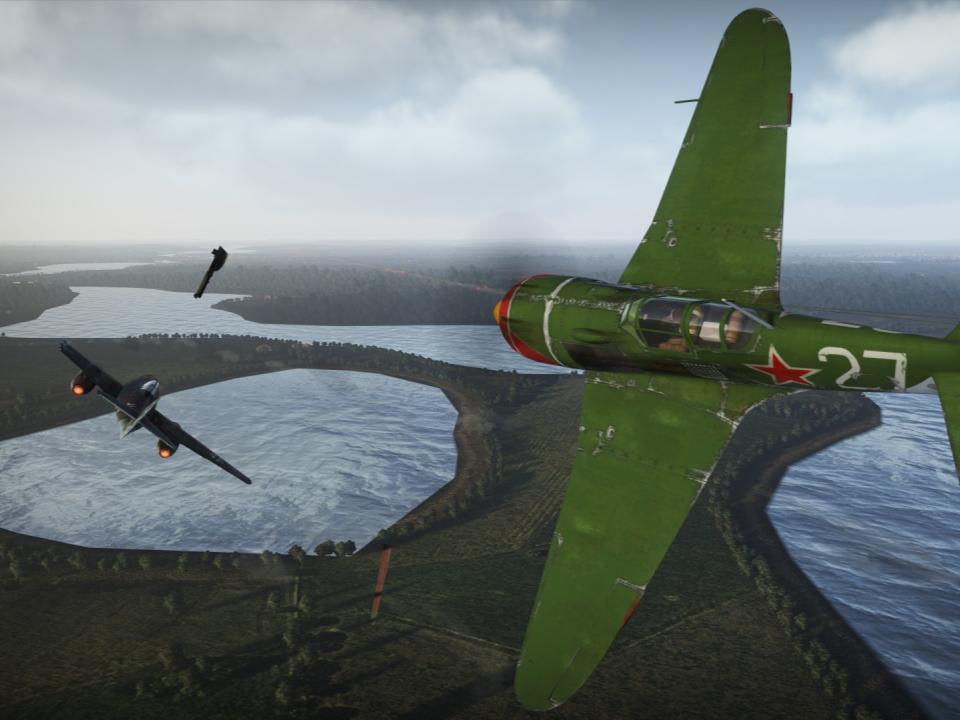 Он был лучшим летчиком на этой 
войне. Мастер воздушного боя.
Таких называли
 АСАМИ
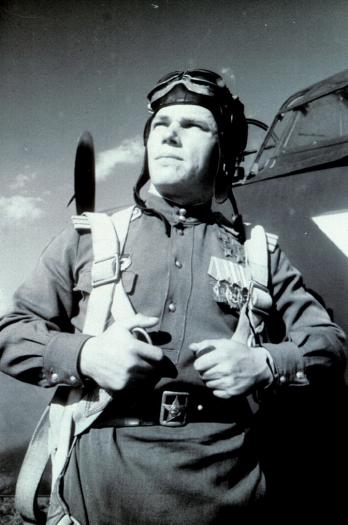 Он был таким хорошим пилотом, 
что сбил 64 самолета противника
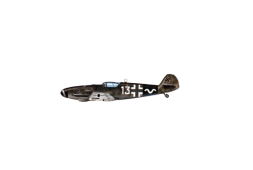 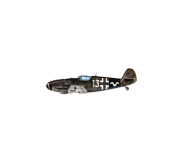 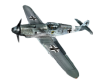 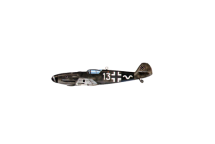 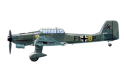 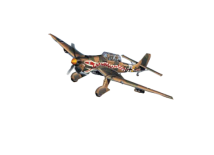 И при этом его ни разу не сбили. Представляете?
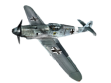 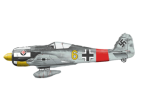 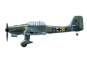 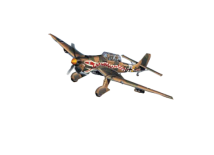 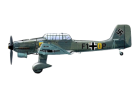 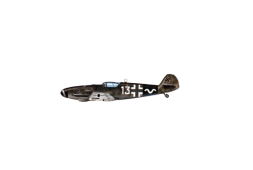 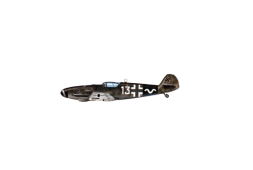 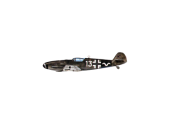 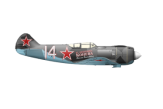 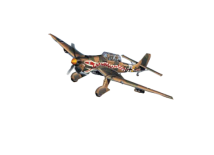 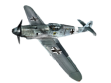 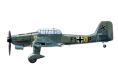 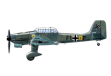 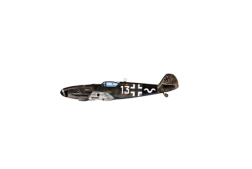 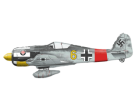 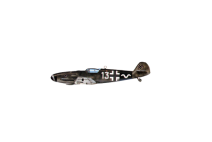 Иван
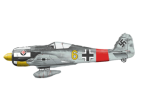 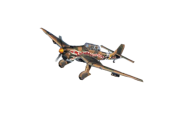 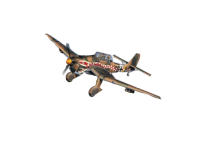 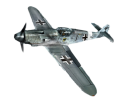 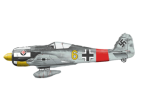 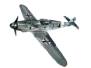 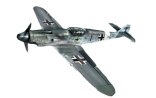 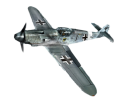 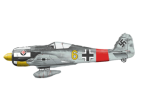 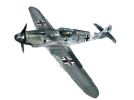 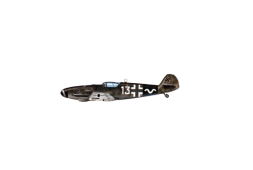 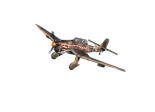 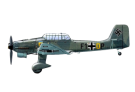 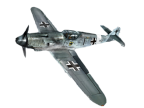 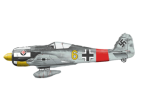 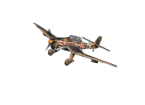 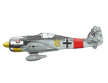 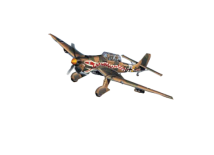 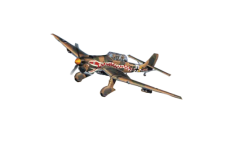 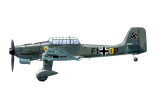 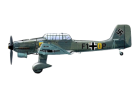 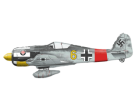 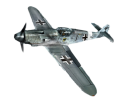 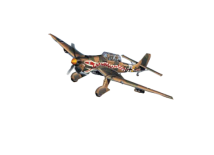 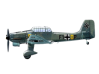 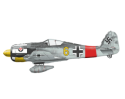 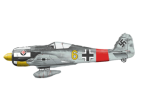 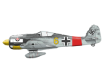 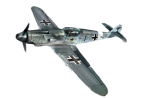 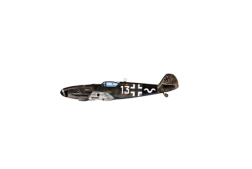 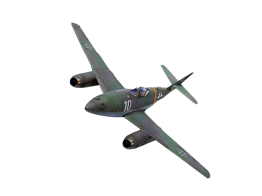 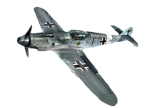 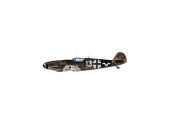 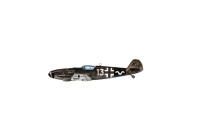 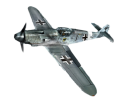 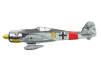 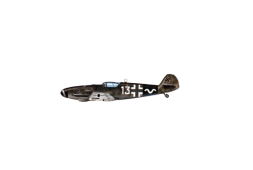 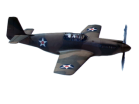 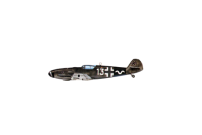 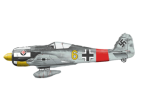 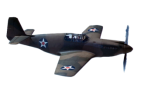 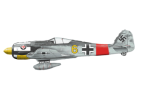 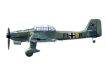 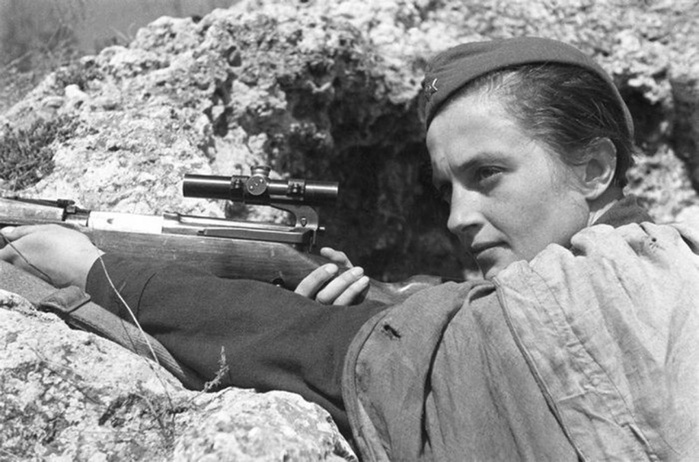 Людмила 
Михайловна 
Павличенко
Была одним из лучших снайперов на войне
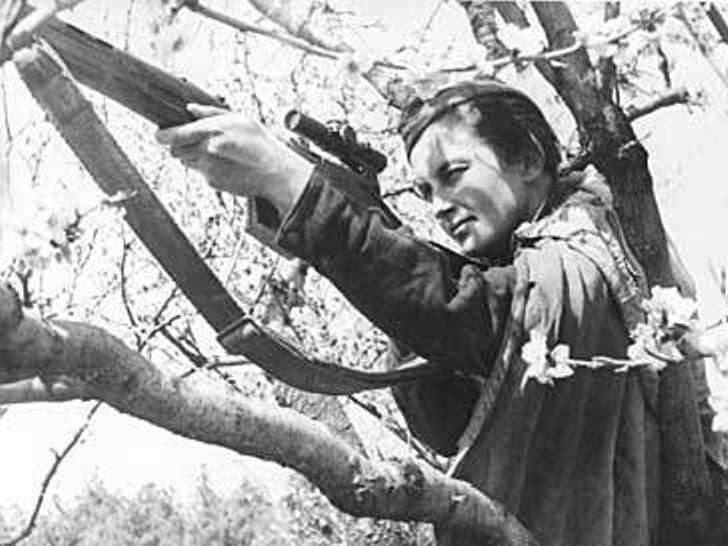 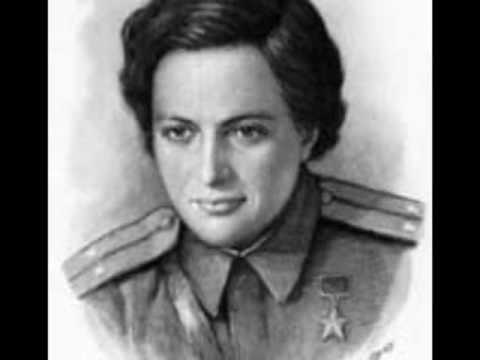 Она добровольцем пошла на фронт.
Целых 250 дней и ночей она с товарищами 
защищала город Севастополь
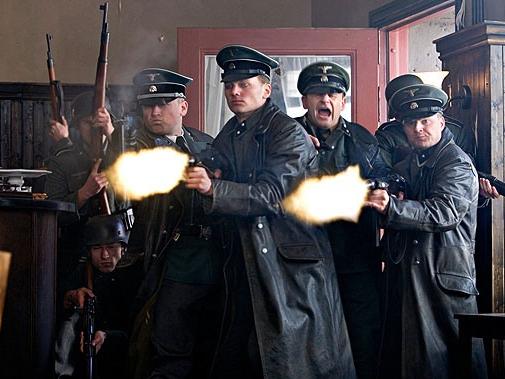 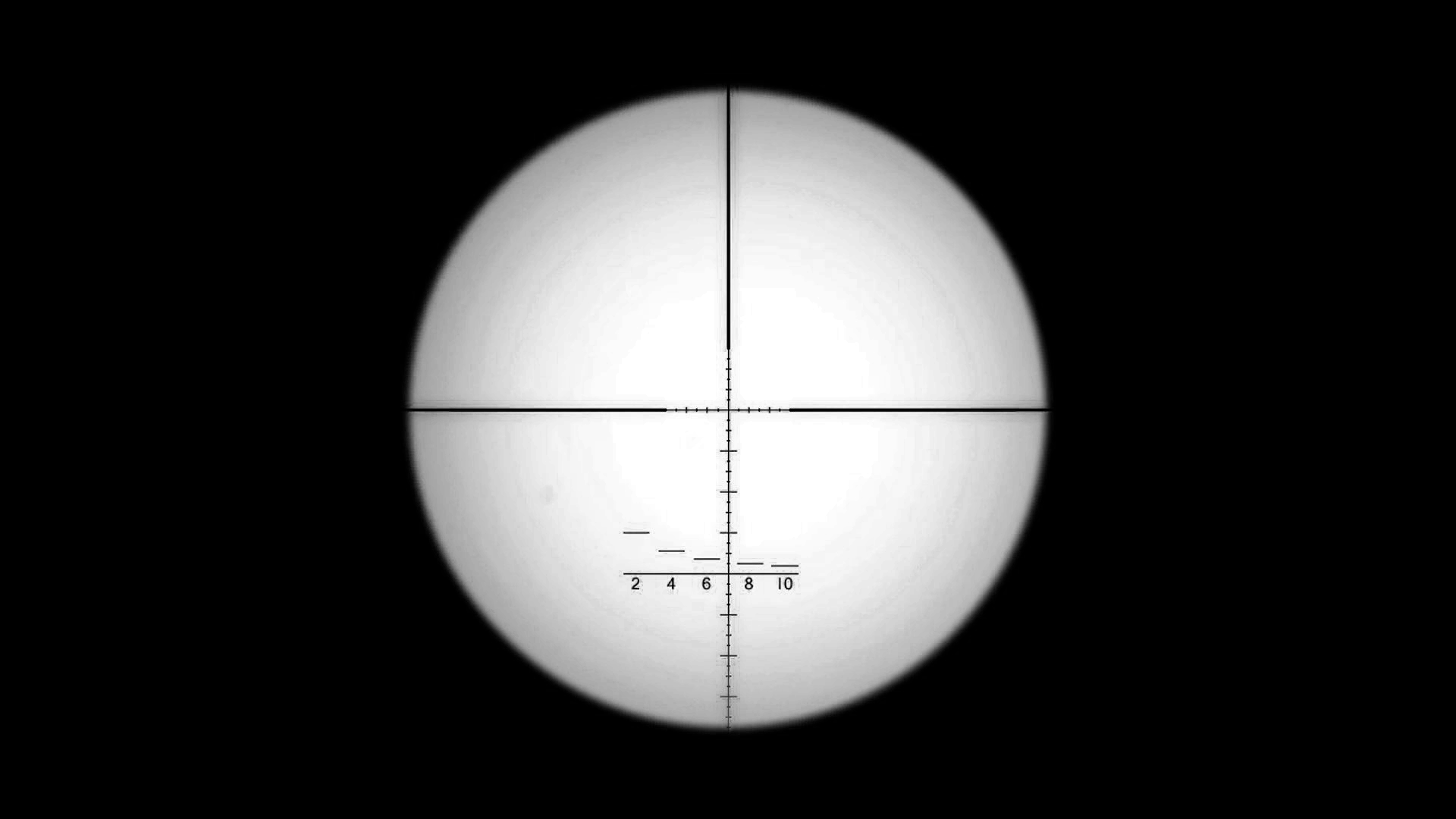 Людмила была очень меткой. Всего за один год она подстрелила 309 фашистов. Это много!
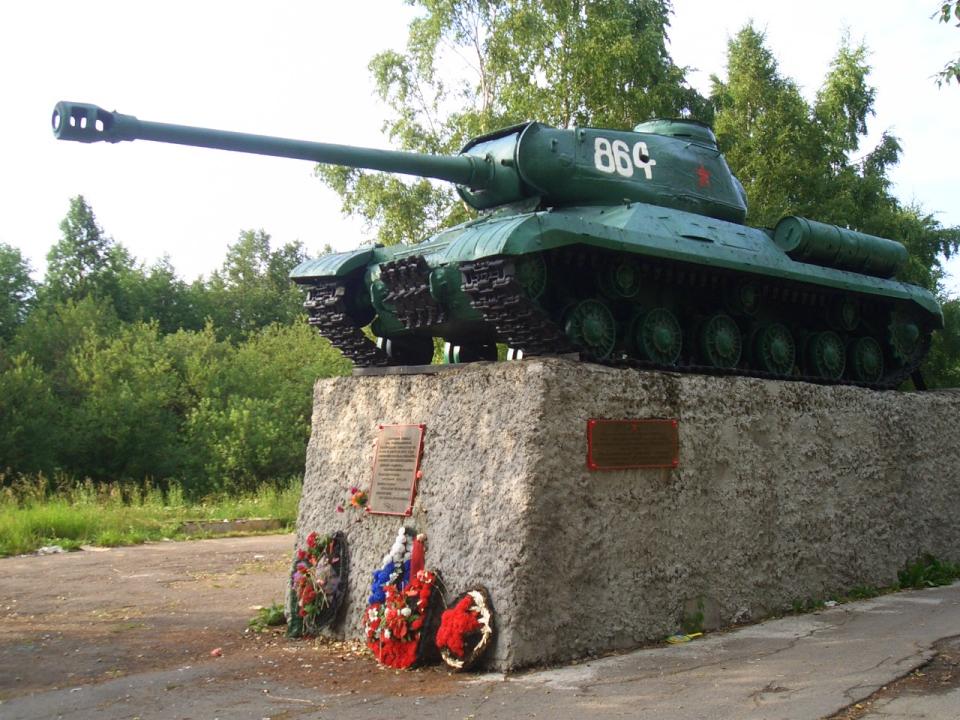 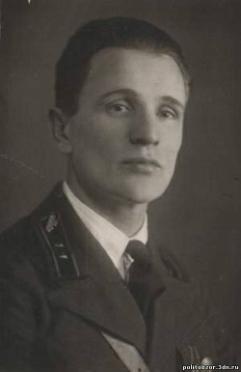 Зиновий
Колобанов
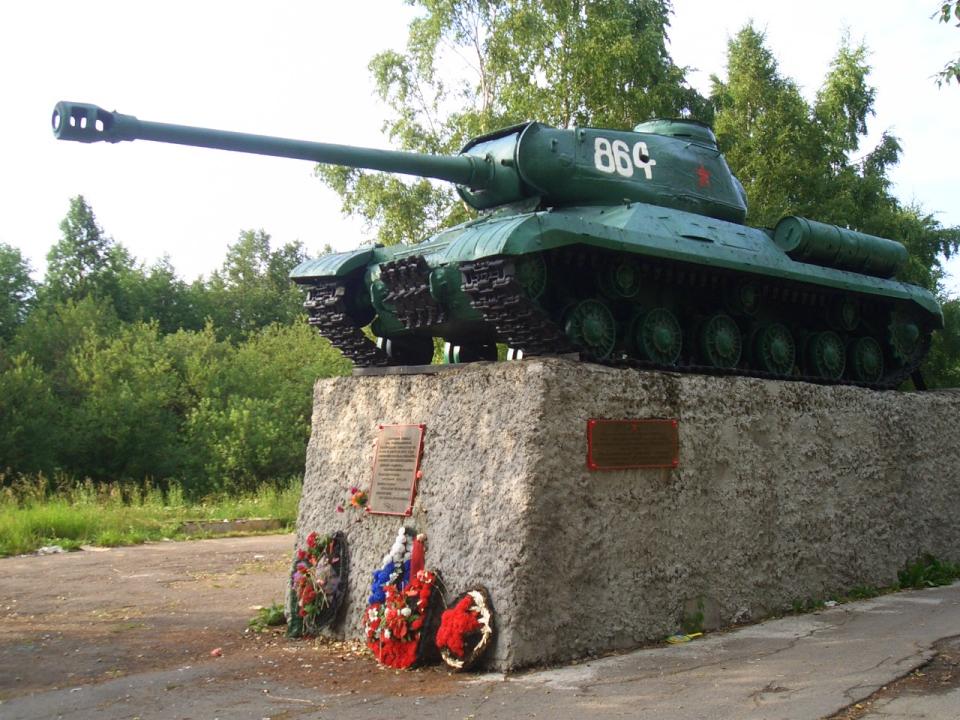 Асами могли быть
не только летчики, 
но и танкисты
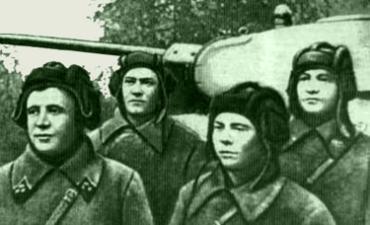 Как, например, командир танка Колобанов и его товарищи
Они прославились своей храбростью
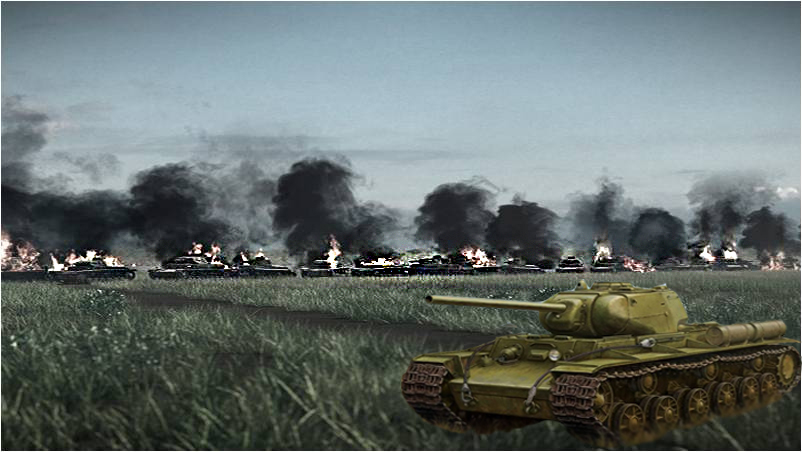 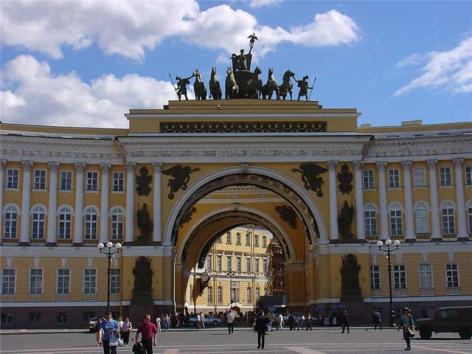 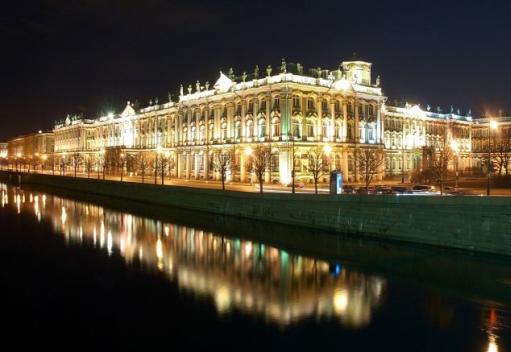 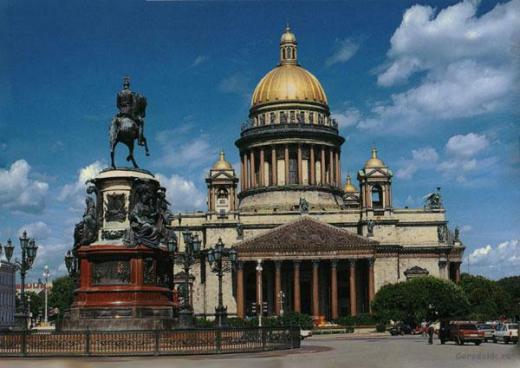 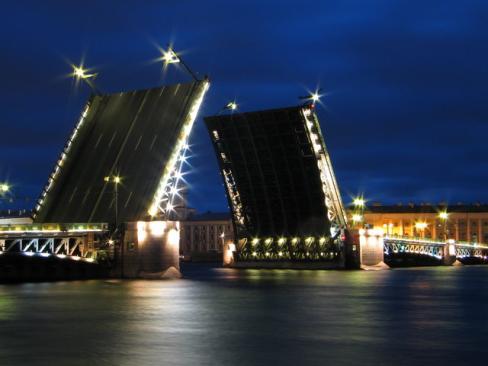 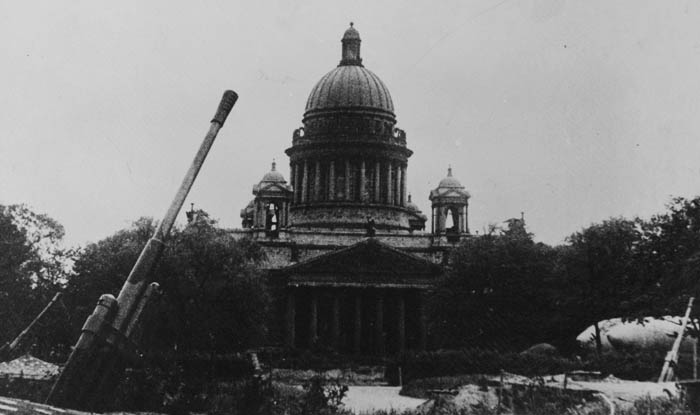 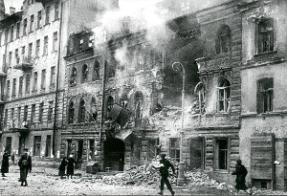 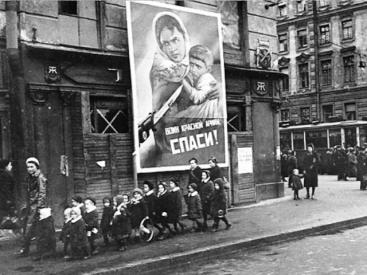 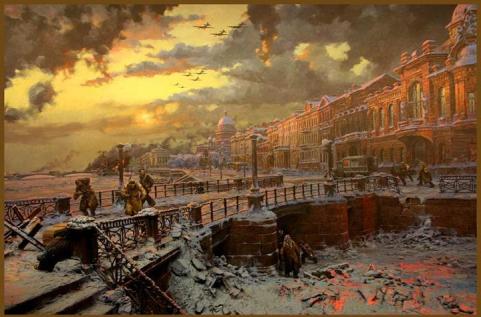 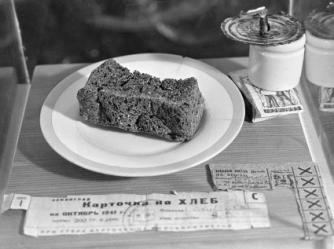 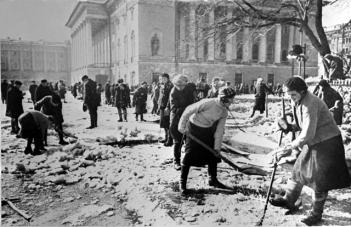 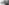 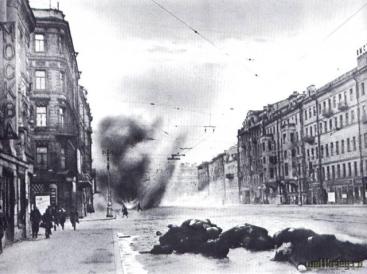 Раньше он назывался Ленинград. И в годы войны выглядел так
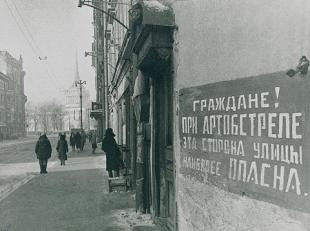 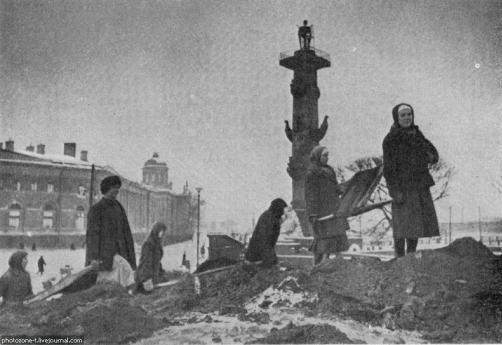 8 сентября 1941 года немецкие войска окружили город. Блокада длилась почти 900 дней!!! В домах отключили свет, не работал водопровод, отопление, канализация. Но не смотря на страшное положение, голод, Ленинград продолжал сражаться, производить военную продукцию, снабжать Ленинградский фронт.
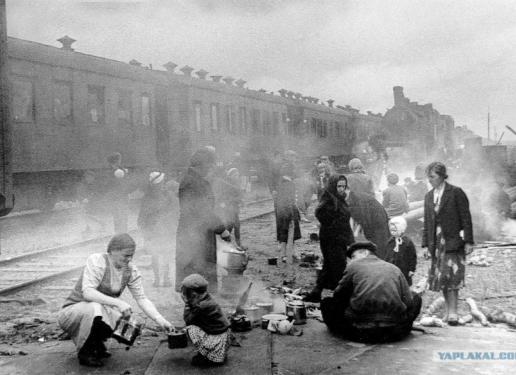 «Было нам всяко: и горько, и сложно. Мы знали, можно, на кочках скользя, Сгинуть в болоте, замерзнуть можно, Свалиться под пулей, отчаяться можно, Можно и то, и другое можно, И лишь Ленинграда отдать нельзя! 

И я его спас, навсегда, навечно: Невка, Васильевский, Зимний дворец... Впрочем, не я, не один, конечно.- Его заслонил миллион сердец!»
Эдуард Асадов «Ленинграду»
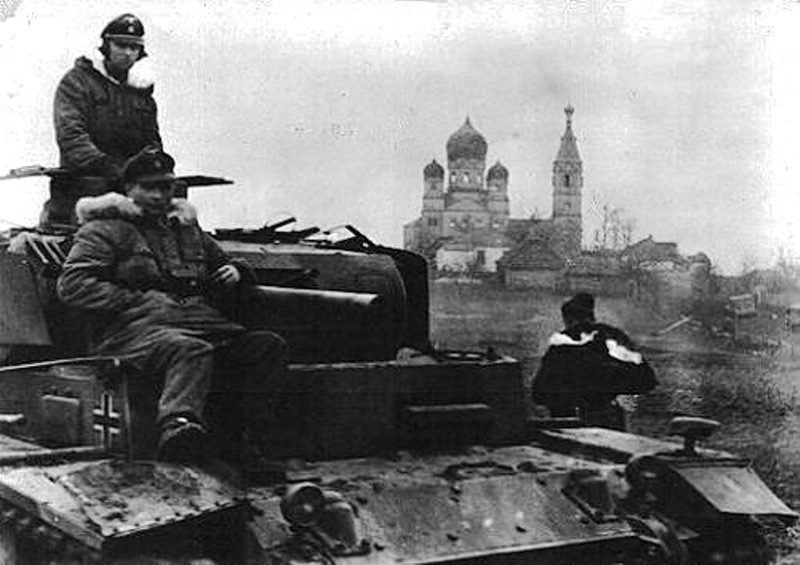 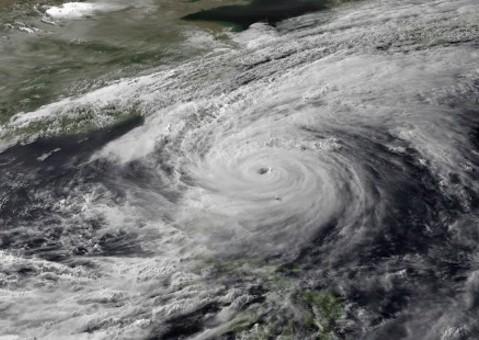 А тем временем немецкой армии все же удалось подобраться к Москве. Операцию по ее захвату они назвали «ТАЙФУН»
Как ураган. Думали это быстро будет
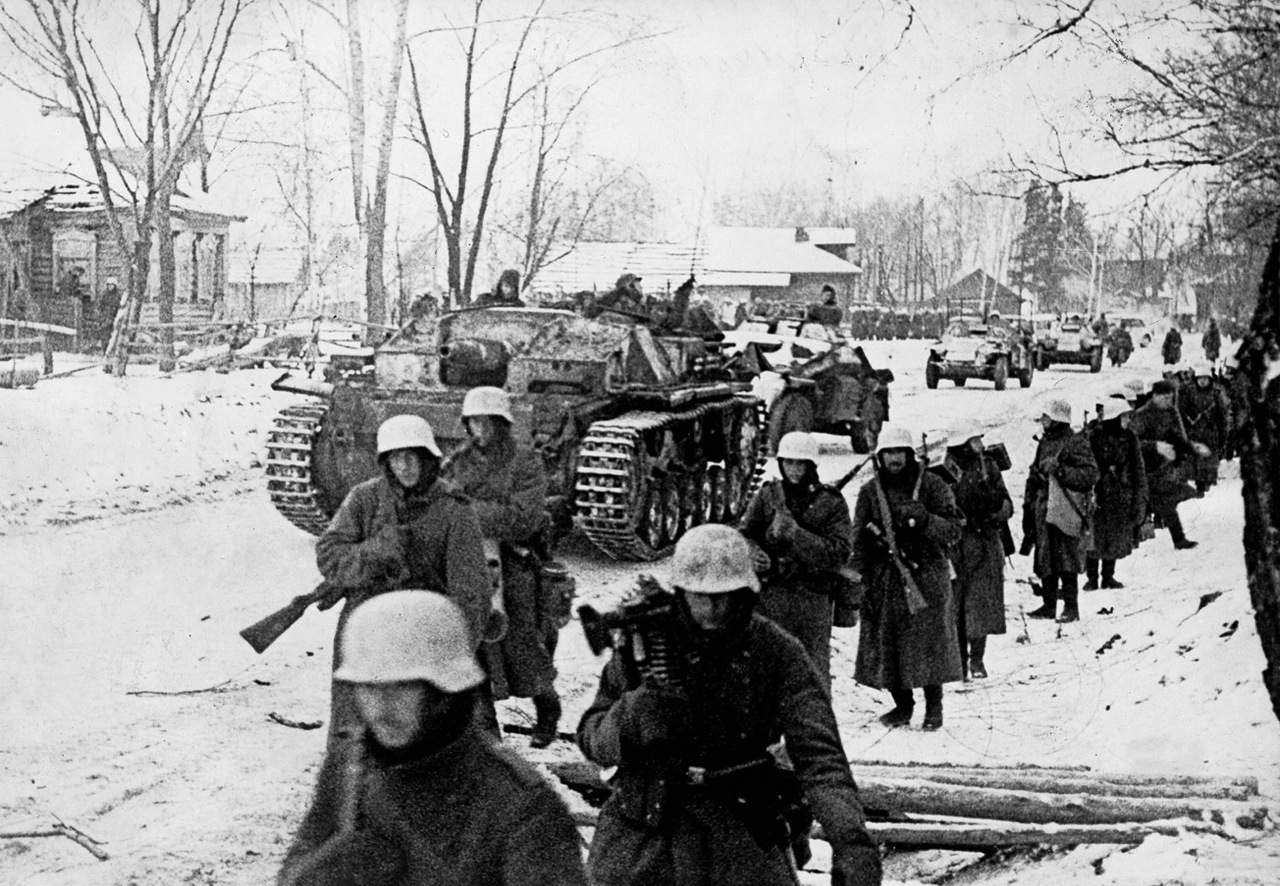 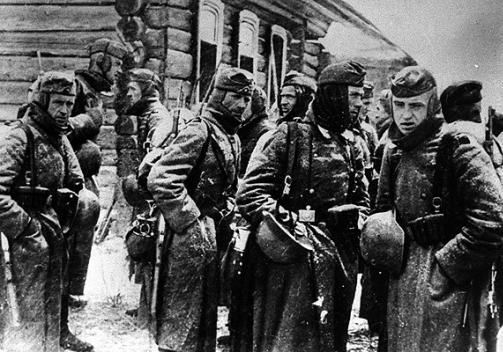 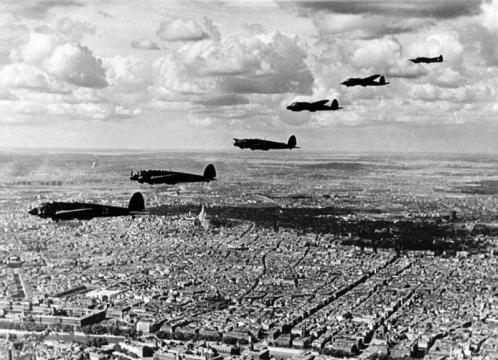 Немцы были так близко, что могли летать над Москвой и бомбить ее со своих самолетов.
В сентябре 1941 года началась 
Битва за Москву
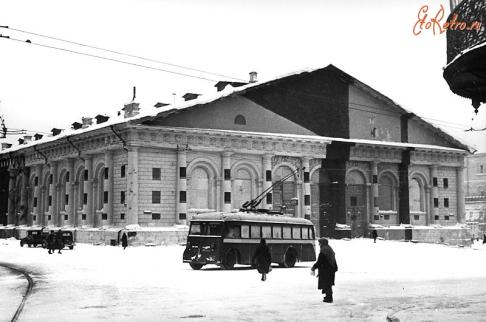 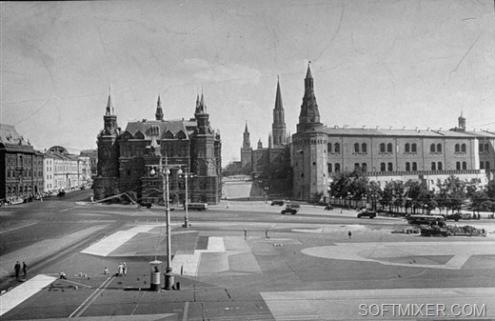 И чтобы защитить город от бомбежки и обмануть немецких летчиков, многие важные здания замаскировали, разукрасили, даже Кремль. Враги путались и не бомбили их.
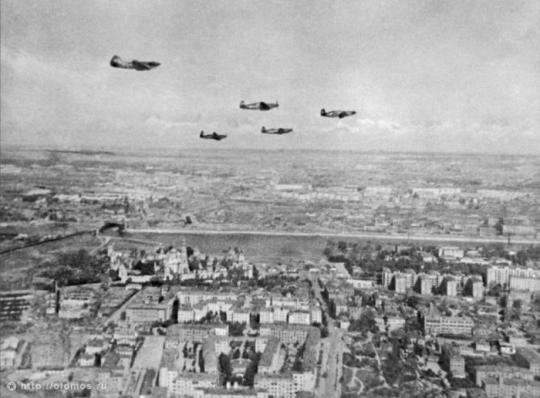 Немцы летят
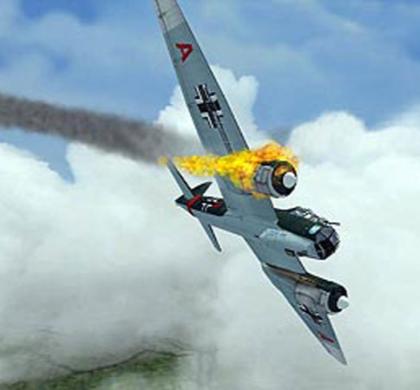 Хоть в городе были паника и страх, бойцы Красной Армии продолжали защищать его.
Они сбили много вражеских самолетов
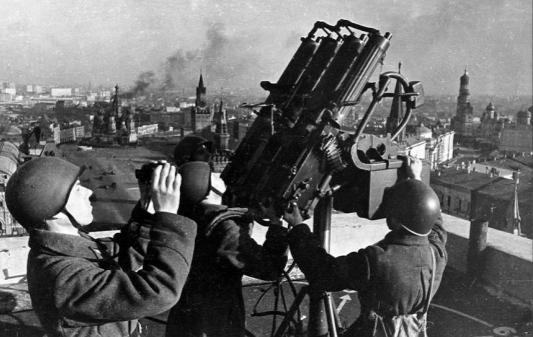 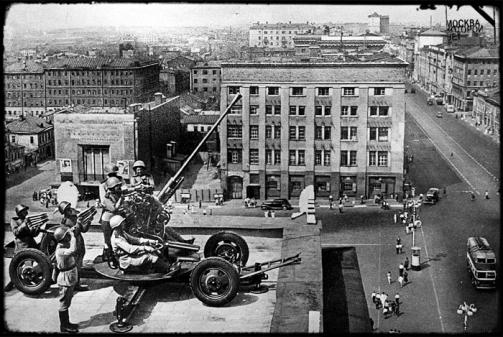 Огонь!!!
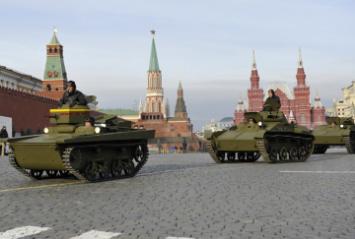 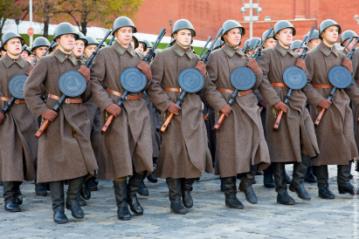 А 7 ноября 1941 года в Москве прошел знаменитый парад, солдаты с которого уходили прямо на фронт, воевать.
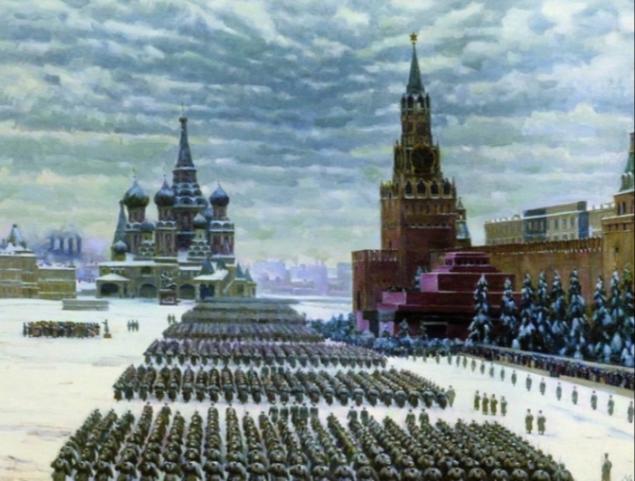 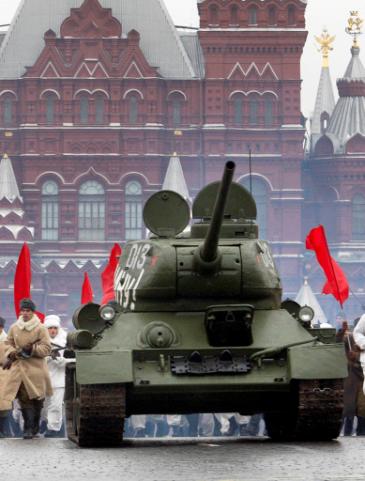 24 июня 1945 года на Красной Площади в Москве прошел парад  Победы. В нем участвовали люди, защищавшие свою родину  и прошедшие войну. Но ведь были и те, кто с неё не вернулся. Миллионы человек погибло, сражаясь с этим страшным злом
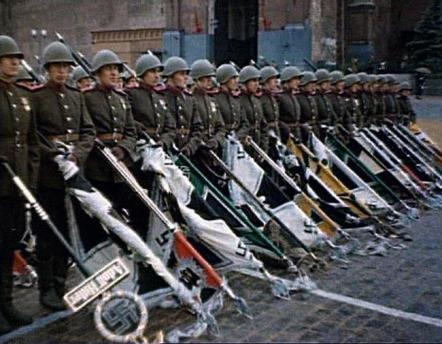 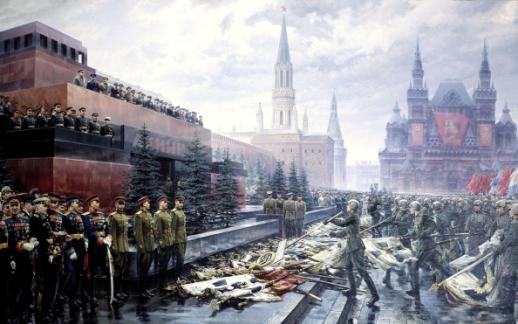 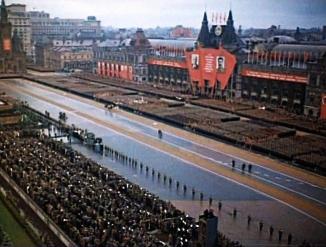 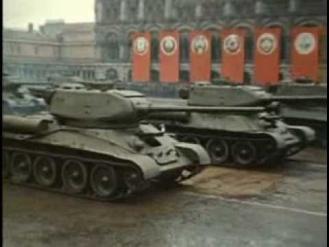 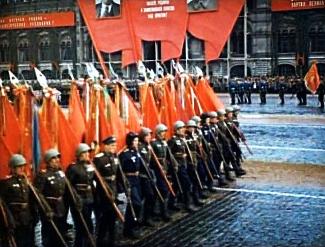 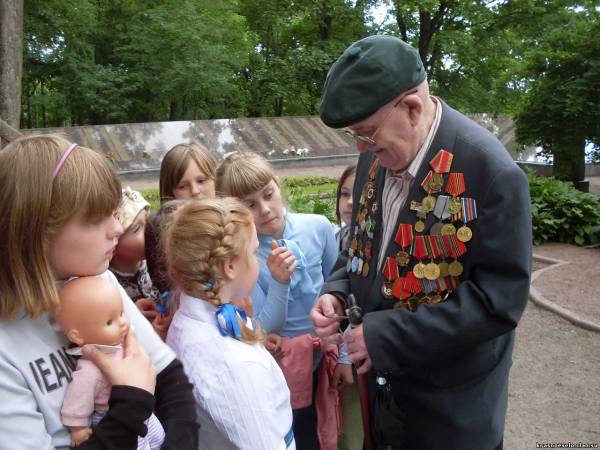 Я, ребята, на войне
В бой ходил, горел в огне.
Мёрз в окопах под Москвой,
Но, как видите, - живой.
Не имел, ребята, права
Я замёрзнуть на снегу,
Утонуть на переправах,
Дом родной отдать врагу.
Должен был прийти я к маме,
Хлеб растить, косить траву.
В День Победы вместе с вами
Видеть неба синеву.
Помнить всех, кто в горький час
Сам погиб, а землю спас…
Я веду сегодня речь
Вот о чём, ребята:
Надо Родину беречь
По-солдатски свято!
Наших защитников остается все меньше и меньше.
И мы должны гордится ими и, конечно, уважать.  Ведь они сражались, не думая о себе, не только за свою страну, но и за всех нас. И нас может быть даже и не было, если бы они сдались и проиграли.
Это называется ПОДВИГ